CHE 111 Fall 2020
Lecture 8d – KM Theory and Non-Ideal Gases
Overview/Topics
Kinetic-Molecular Theory of Gases
Boltzmann-Maxwell Distributions
Ideal Gases vs Non-Ideal Gasses
Non-Ideal Gas Correction factors
Skills to Master
HW 8d
Read
OER 8.5-8.6
Kinetic-Molecular (KM) 
Theory of Gases
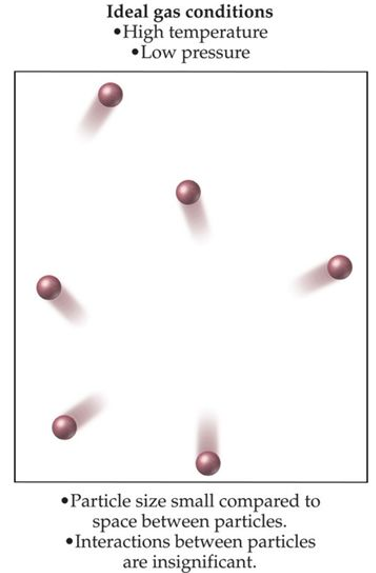 “The why behind the math”
Empty Space
Move in straight lines, collide frequently
Distance between particles is large (volume is mostly empty space)
Pressure is caused by collisions between particles and container walls
No attractive forces between particles therefore collisions are elastic (no loss of energy)
Kinetic Energy (KE) is same for all gases and α Temperature (K)
No Attractive 
Forces
Elastic 
Collisions
KE (EK) = Kinetic Energy (J)
        m = mass (Kg)
	u = speed (m/s)
Boyle’s Law
Volume increases therefore the frequency of collisions with the walls decreases and pressure decreases
Charles's Law
Increasing the temperature increases the KE of the molecules which increases the frequency of collisions and therefore the  pressure.

To keep pressure constant the volume must increase which will result in fewer collision and a larger surface area both of which would decrease the pressure.
Gay-Lussac’s/Amonton’s Law
Increasing the temperature increases the KE of the molecules which result in an increase in collision and harder collision both of which increase the pressure
Avogadro’s Law
Increasing the number of mols of gas will increase the number of collisions, thus to keep pressure and temperature constant the volume must increase (to decrease the number of collisions and KE of the collisions)
Daltons’s Law of Partial Pressure
Since gas molecules do not interact (ie no IMF’s) than the identity of the gas molecule hitting the container is irrelevant
https://www.youtube.com/watch?v=njQms6VF63o
KMT→ Ideal Gas Law
https://www.youtube.com/watch?v=1S2qQc8XTlQ
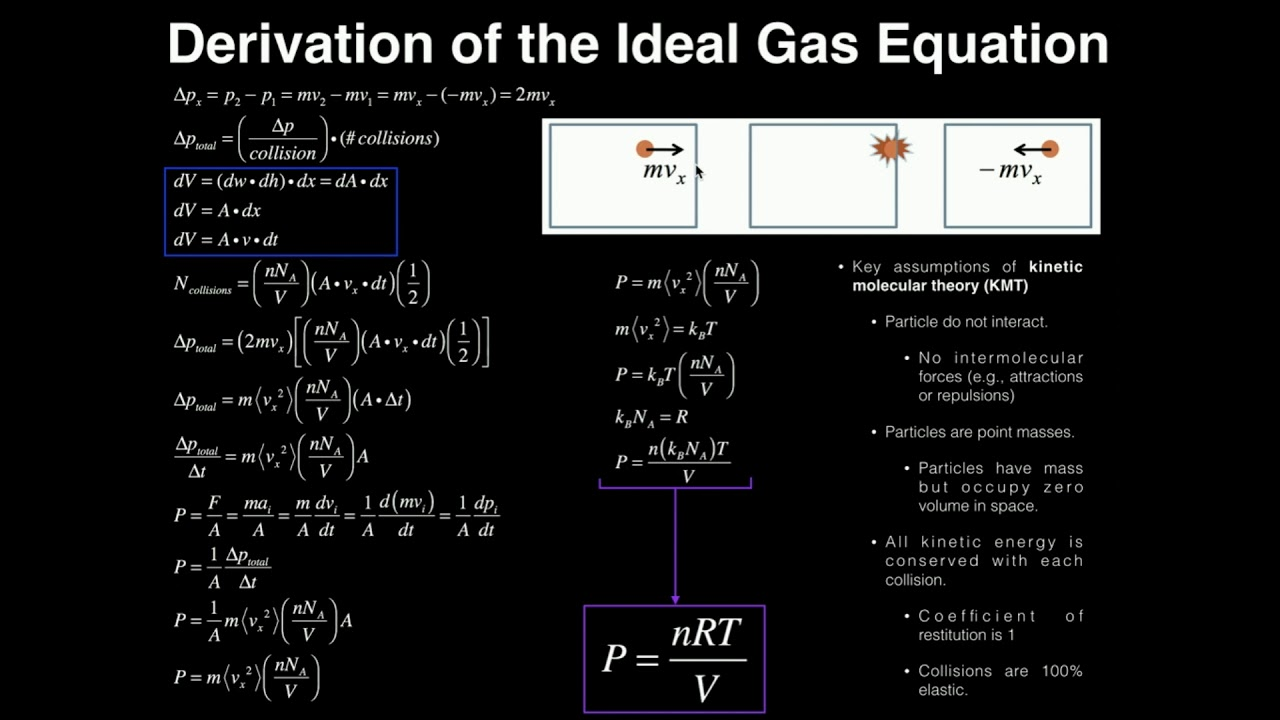 We don’t need to “know” the ugly truth, just be able to use it
Average velocity of a gas molecule
Root Mean Square Velocity
KE (EK) = Kinetic Energy (J)
        m = mass (Kg)
	u = speed (m/s)
Due to large number of molecules use the average speed and KE
OR
Speed DP T
Speed IP MW
Cheat Sheet to the Rescue!
Example:
What is the speed of an “average” Helium atom in the sun (T= 10,000. K)?
Speed DP T
Speed IP MW
Boltzmann Maxwell 
Distributions
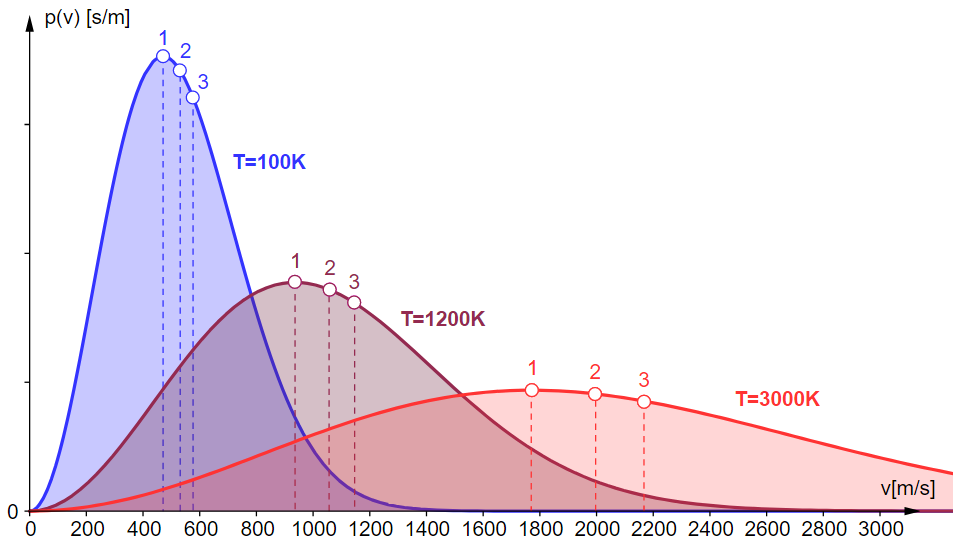 Curves are not symmetrical therefore…
Ump < uav < urms
Speed DP T
Speed IP MW
Boltzmann Maxwell 
Distributions
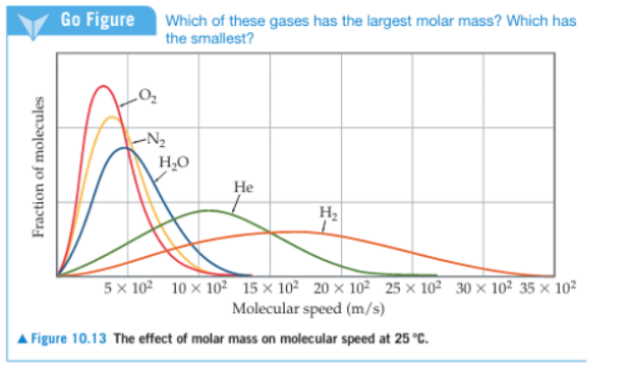 Escape Velocity
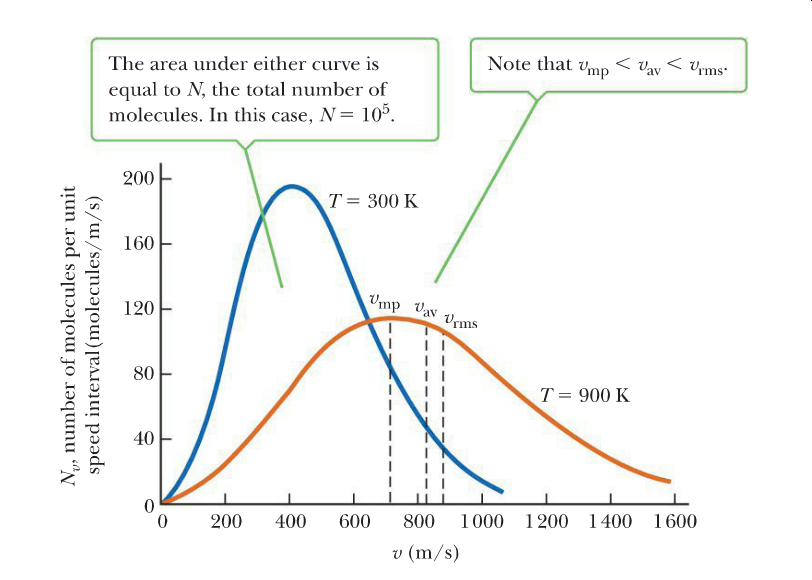 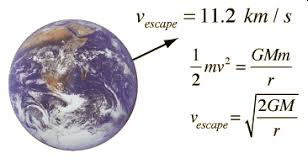 Curves are not symmetrical therefore…
Ump < uav < urms
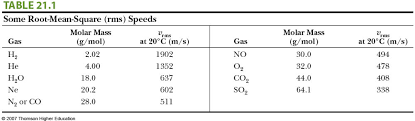 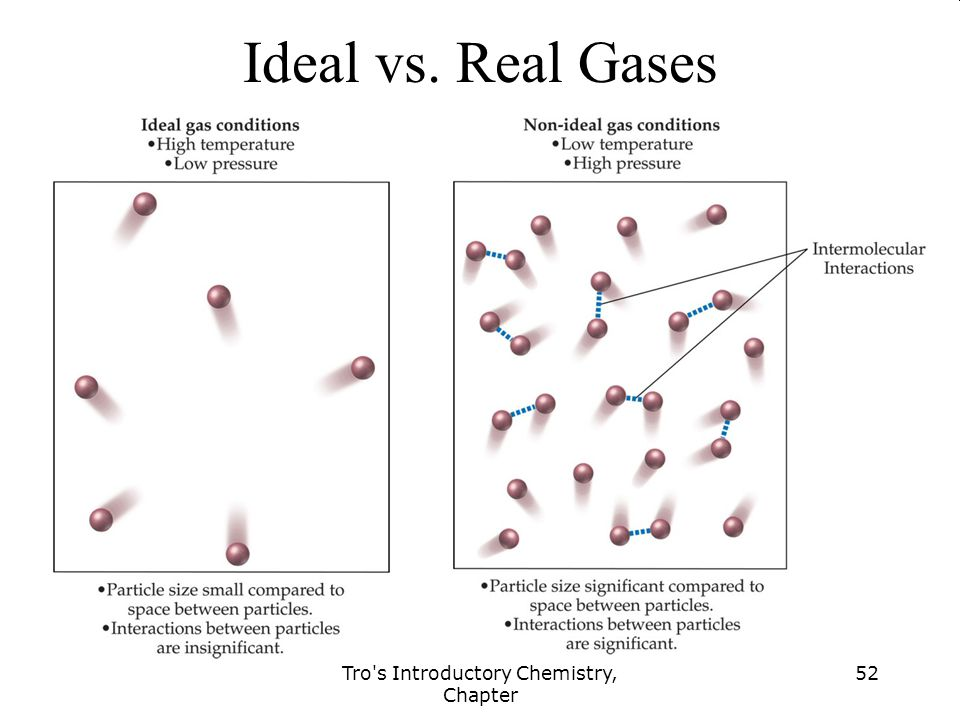 Works
Low P
High T
Crowded
Empty Space
Attractive 
Forces
No Attractive 
Forces
Elastic 
Collisions
Inelastic 
Collisions
Fails
High P
Low T
Effect of Pressure on an “Ideal” Gas
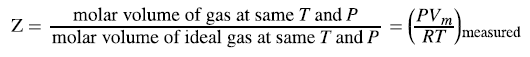 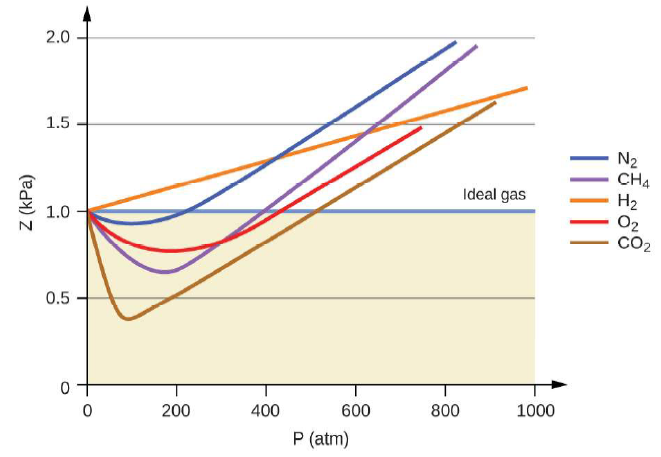 At 500 atm 
Vatoms = 20%
Why the Ideal Gas Law Fails
High Pressure – molecules take up space Videal < Vreal
<
b – size of molec.
n – mols
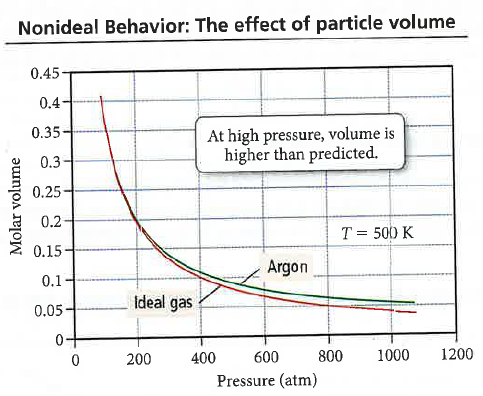 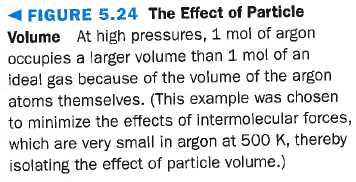 Why the Ideal Gas Law Fails
Low T - Attractive Forces (IMF’s) – decrease #/KE of collisions Pideal > Preal
<
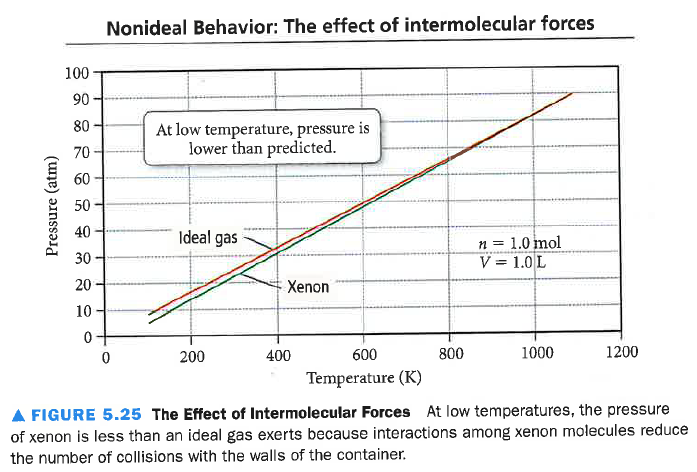 a 	– strength of IMF
n/V – density
Van der Waal’s Equation
Johannes van der Waals 
(1837-1923)
If n is small correction is small
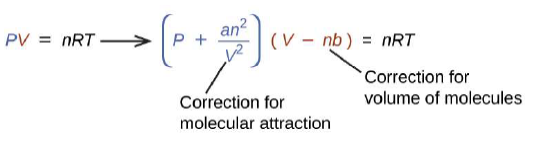 If V is large correction is small
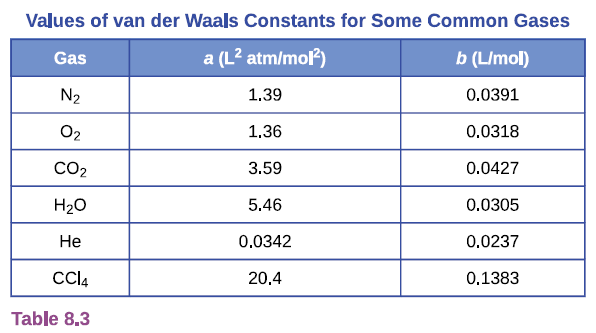 Cheat Sheet!
a – strength of IMF
b – size of molecule
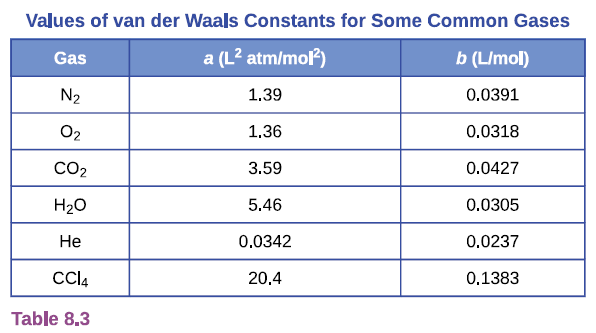 Example:
A 5.00 L flask contains 6.00 mols of O2 gas at 250. °C.

Calculate the pressure using the “Ideal” gas law
Calculate the pressure using the van der Waals equation
Fails
Low T
High P
Low V
Mean Free Path
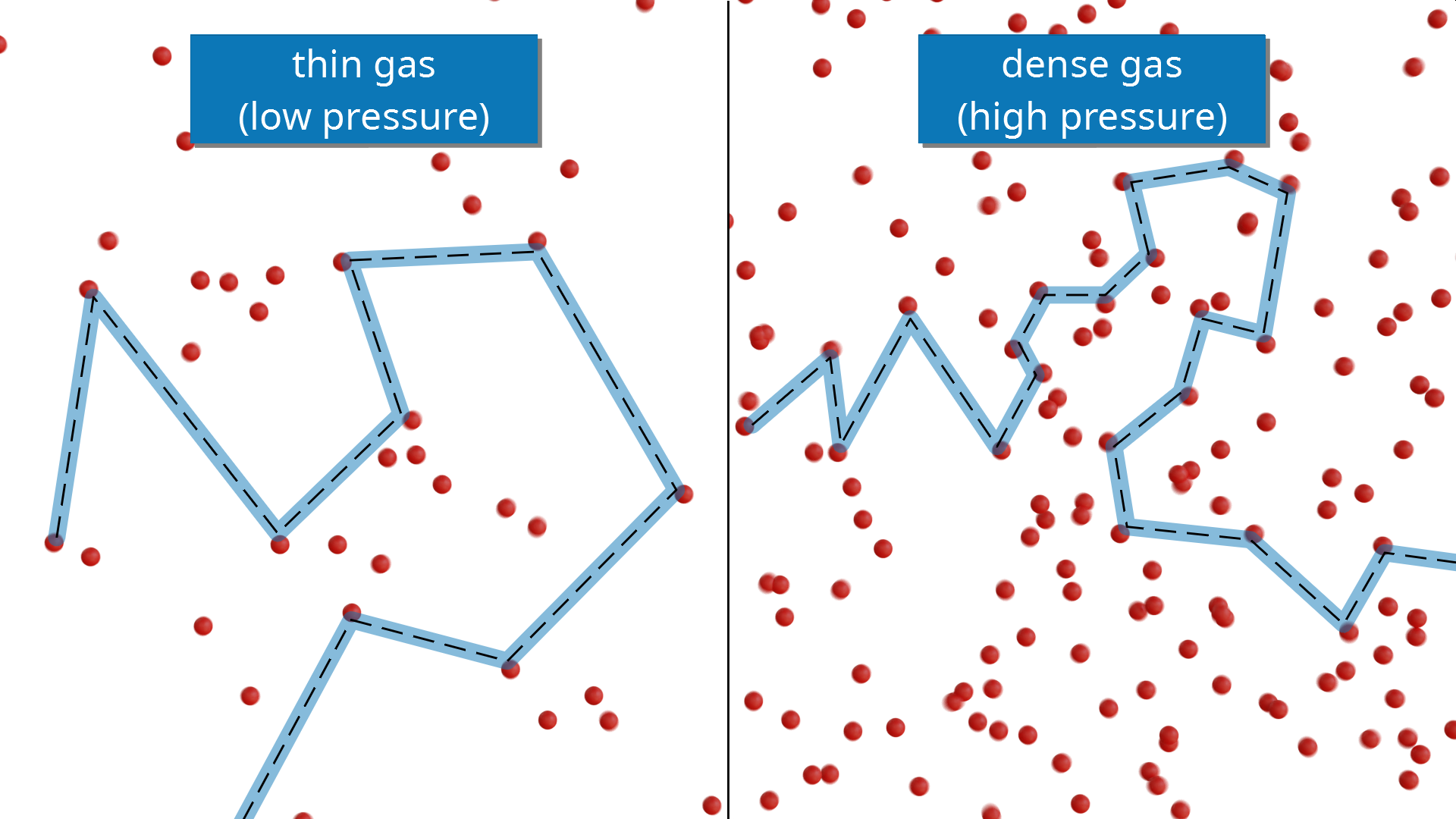 How often do collisions occur?
How far between collisions?